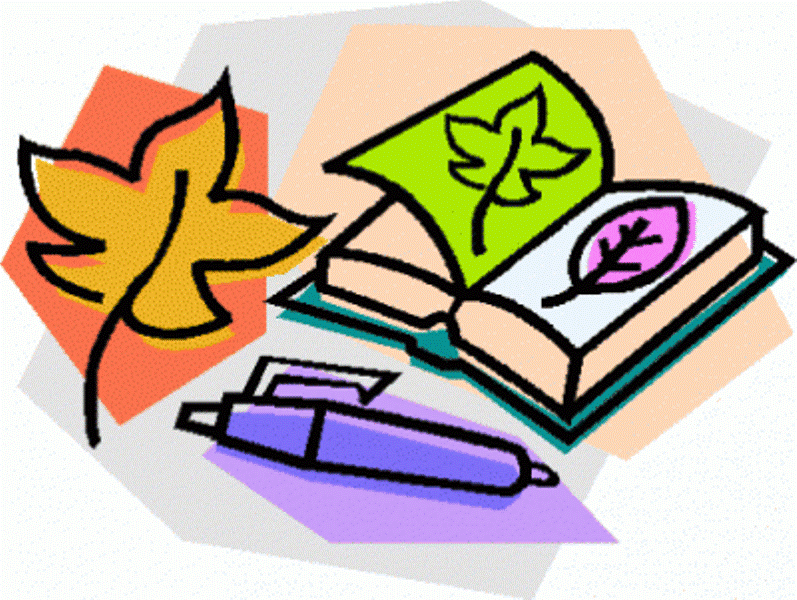 Система роботи класного керівника 7-Б класу Харківської загальноосвітньої школи І-ІІІ ступенів № 48
 ФІЛАТОВОЇ НАТАЛІЇ ОЛЕГІВНИ
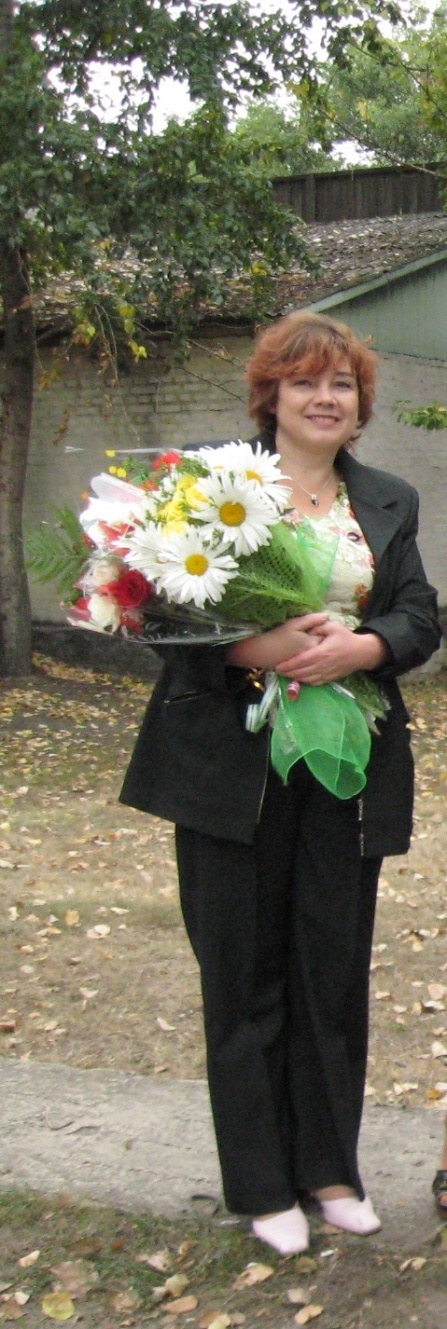 Філатова Наталія Олегівна

Вчитель географії 
Харківської загальноосвітньої школи
 І-ІІІ ступенів №48
Харківської міської ради Харківської області

Класний керівник 7-Б класу

Педагогічний стаж – 19 років
Стаж класного керівника -12 років
Моє педагогічне кредо:  “ З вірою у серці до дітей ”
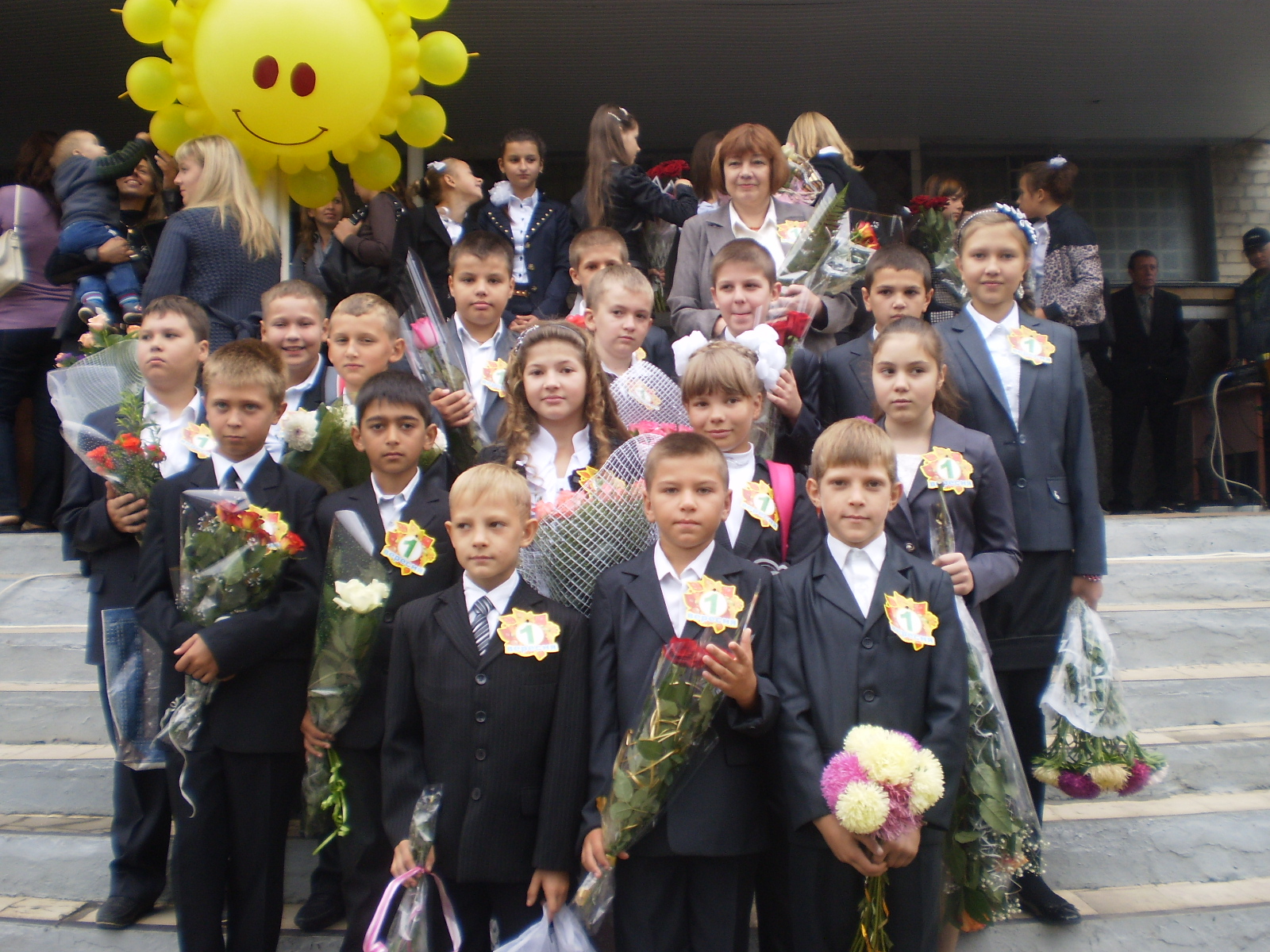 Головні задачі:

Виявлення та розвиток творчих здібностей дітей,інтелектуальний розвиток особистості в умовах інформаційного суспільства;
 виховання учня,як члена суспільства, патріота і громадянина своєї Батьківщини, формування вміння жити в колективі;
 залучення учнів до джерел духовної культури, виховання позитивних рис характеру: волі, чесності, самокритичності, толерантності.
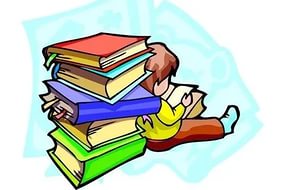 Родинно-сімейне
Правове
Громадянське
Основні напрями виховання
Екологічне
Художньо-естетичне
Трудове
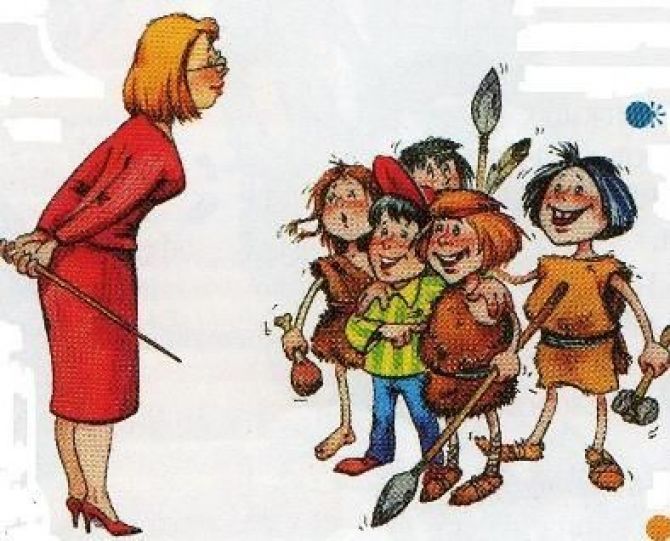 Фізичне
СИСТЕМА ВИХОВНОЇ РОБОТИ
СУ
І етап  Я- особистість 
     5-6 клас
(духовний, соціальний, 
інтелектуальний, 
фізичний розвиток)

ІІ етап Ми - різні,
    ми-рівні, ми разом
(спілкування, взаємовідносини в колективі)
     7-8 клас

ІІІ етап  Ми - члени суспільства
     9-11 клас
СУСПІЛЬСТВО
МИ
Я
М И
В 5-6 класах в основу організації позаурочної діяльності  було покладено методику колективних творчих справ  КТС
- ідея
- колективна підготовка справи
-колективне підбиття підсумків
- найближча після дія
- рада справи
- проведення
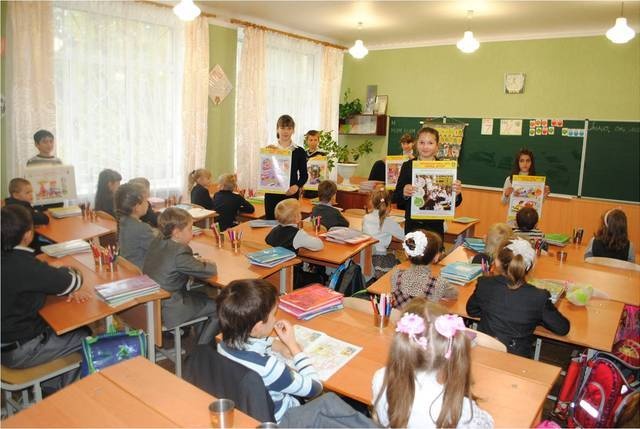 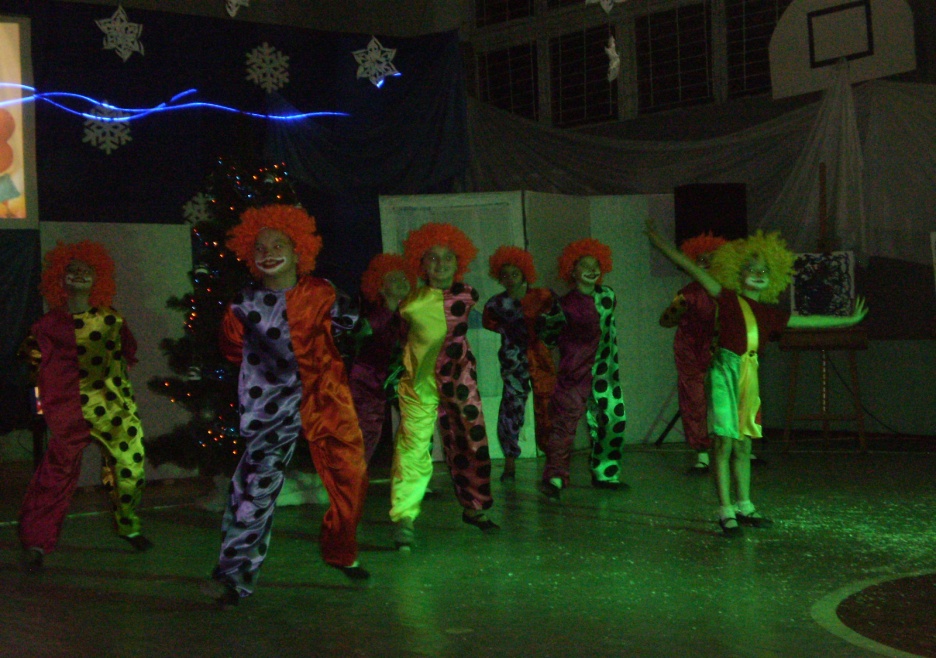 КОЛЕКТИВНІ ФОРМИ РОБОТИ
Концерти
Спектаклі
Екскурсії
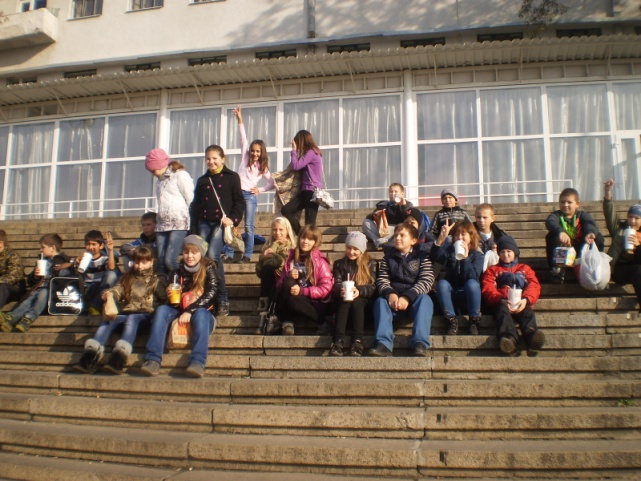 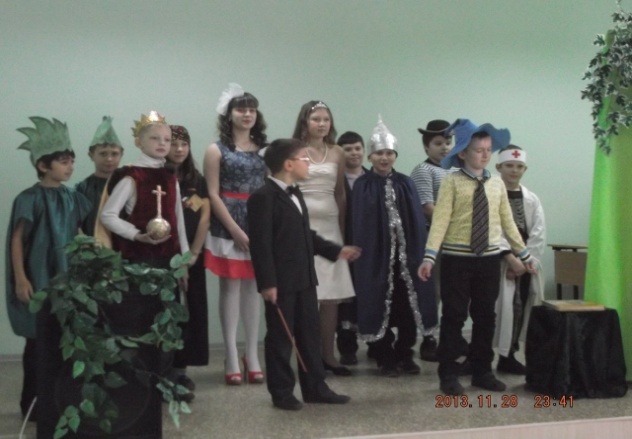 Конкурситурніри
Народні свята
Тематичні виховні години
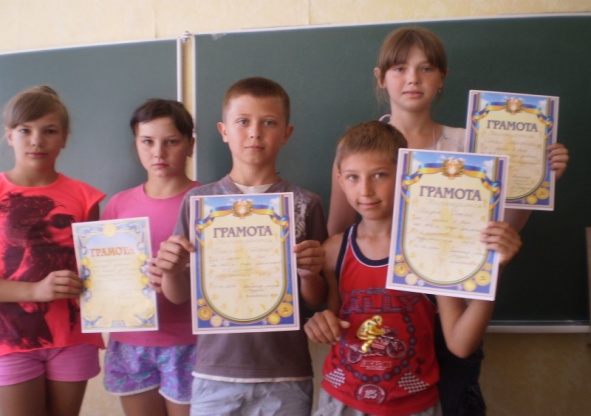 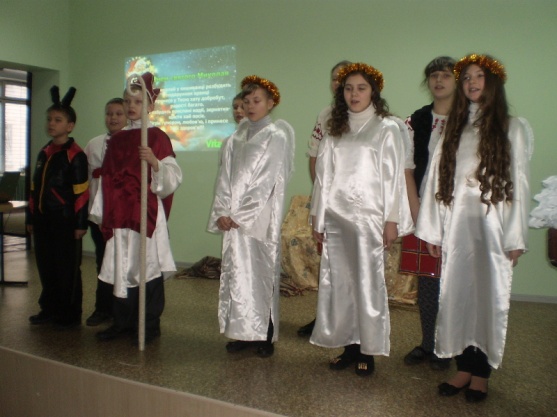 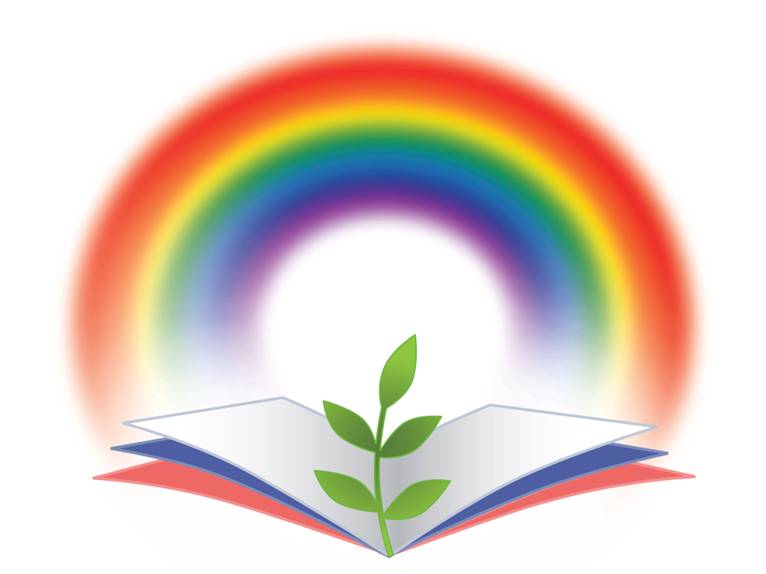 ВЕСЕЛКОВА КРАЇНА
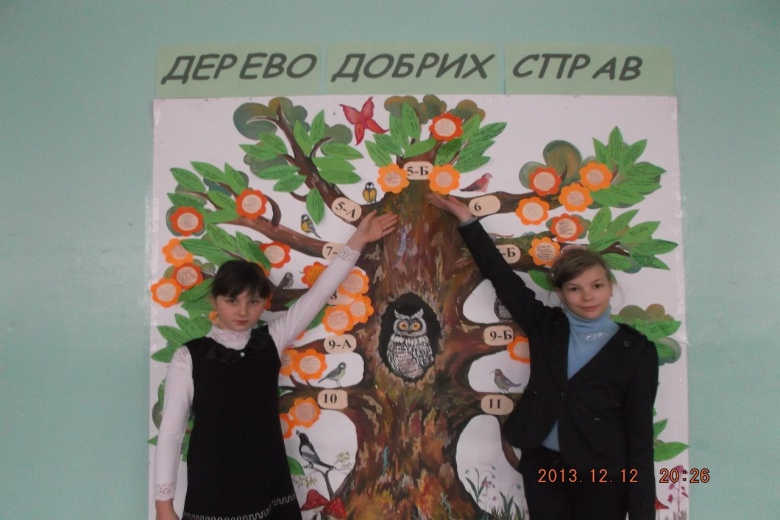 Ми – члени шкільної дитячої організації.
 Працюємо за напрямами :
навчання;
інформації;
 дисципліни і порядку;
 спорту і здоров'я; 
 екології;
 культури.
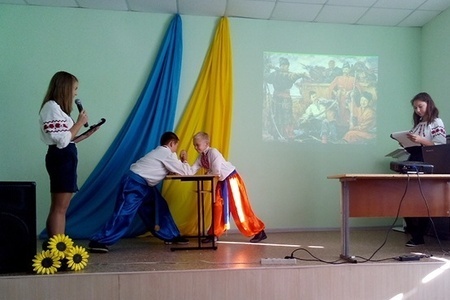 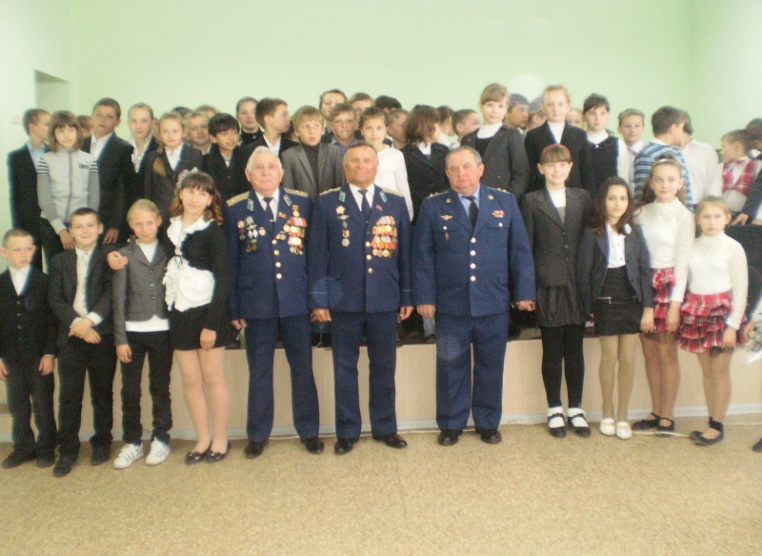 В 7 класі головним завданням кожного члена колективу є набуття толерантності.
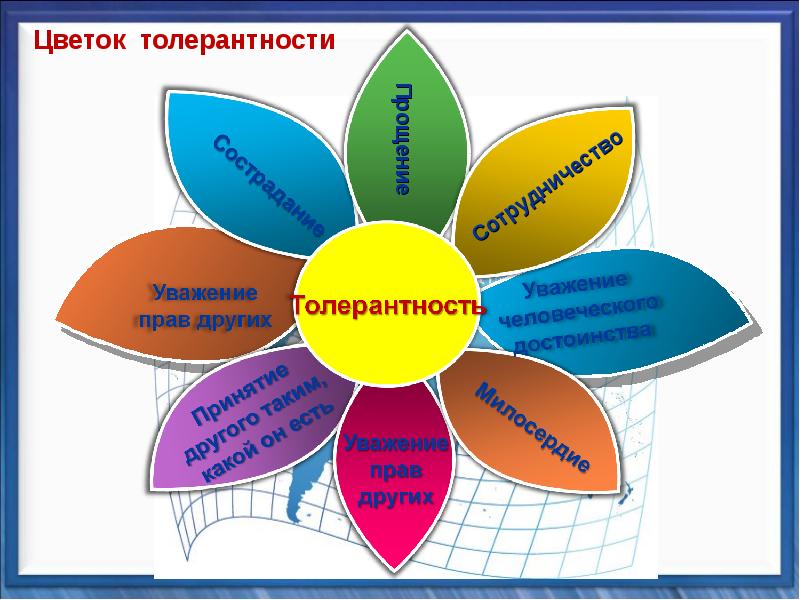 Проблема , над якою працює класний керівник: 
        “ Використання методів проекту в позакласній роботі ”.


Види проектів
соціальні
ігрові
дослідницькі
Практично-орієнтовані
рольові
культурологічні
творчі
Основні принципи проектної діяльності:
- добровільність вибору виду діяльності кожним учнем;
врахування інтересів та психологіч­них особливостей певної вікової групи учнів;
посильність роботи, доведення її до логічного кінця;
формування основ культури праці, якісне виготовлення та естетичне оформлення об'єктів;
корисна значимість виконаних проектів;
дотримання правил безпеки праці тощо.
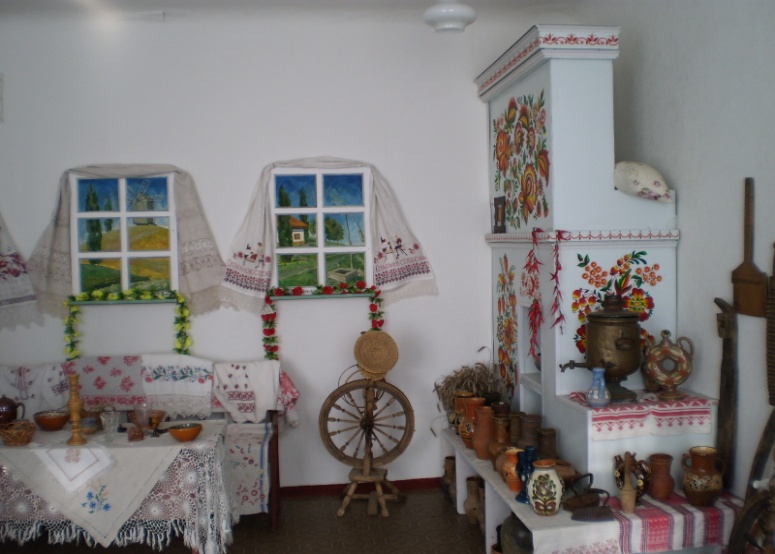 Ми почали роботу над проектом 
“ Відродження музею культури та побуту Слобожанщини ”.

В планах ще один проект,присвячений ювілею школи з робочою назвою 
“ Наші вчителі ”.
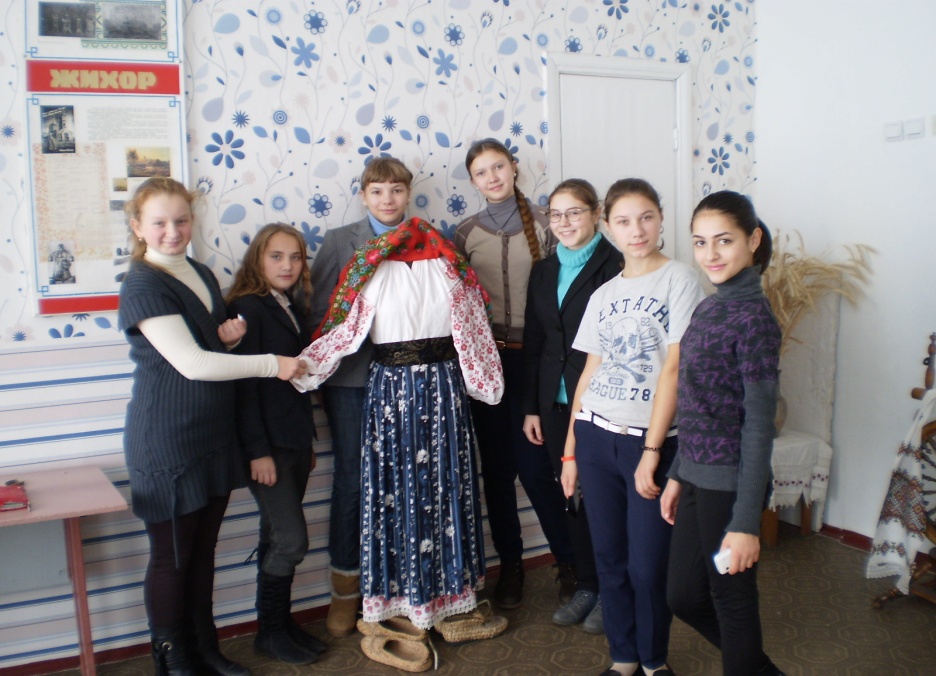 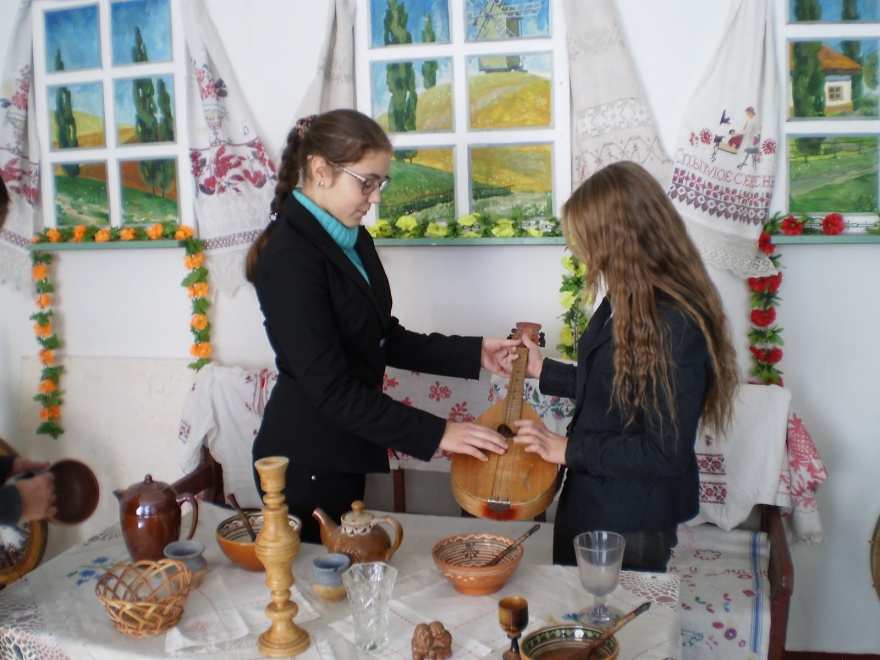